更换学校校徽
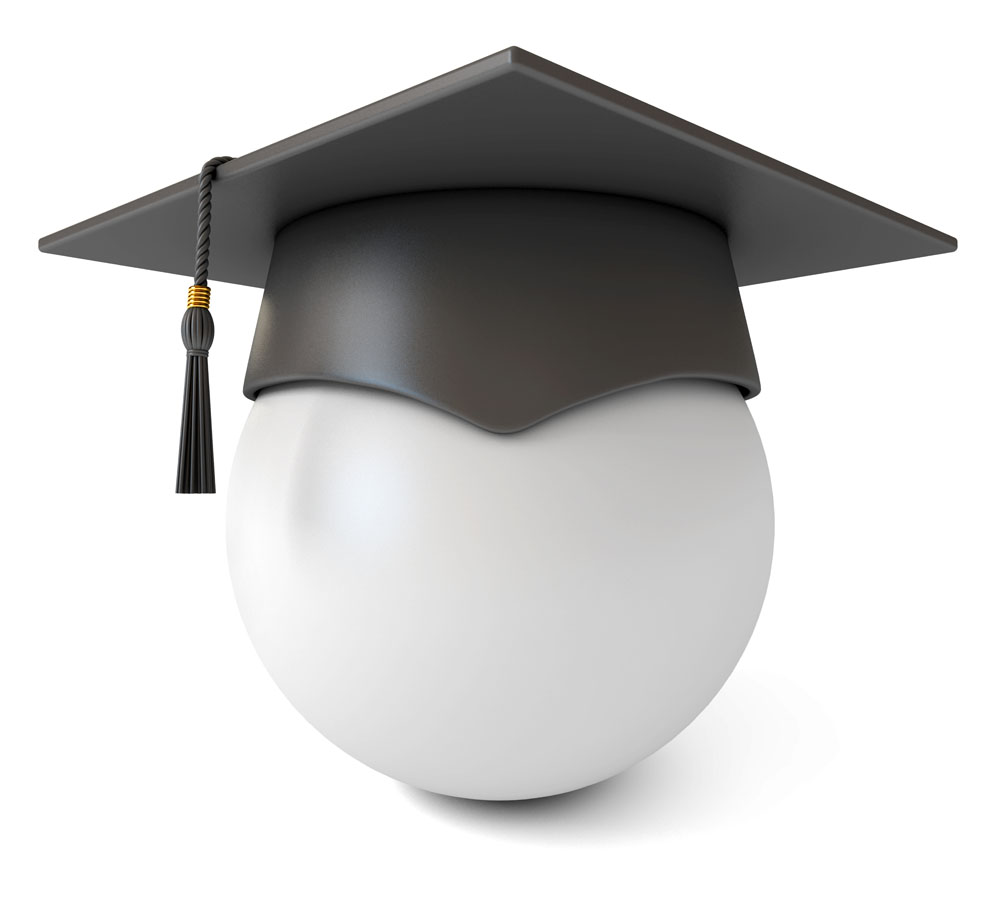 For Graduation Thesis Defense/Thesis Proposal
毕业论文答辩/开题报告模板
在此输入学校名称
答辩人：PPT汇        指导老师：PPT汇
二、现状及背景
三、问题产生的原因分析
一、绪论
四、解决问题的对策
五、对策产生的效果
六、结论及其他
该位置放入学校图标
目  录
CONTENTS
该位置放入学校图标
一
绪论
PART 1    Introduction
一、绪论
该位置放入学校图标
1.1 论文研究的意义
在此输入文本或粘贴文本；在此输入文本或粘贴文本；在此输入文本或粘贴文本；
在此输入文本或粘贴文本；在此输入文本或粘贴文本；在此输入文本或粘贴文本；
在此输入文本或粘贴文本；在此输入文本或粘贴文本；在此输入文本或粘贴文本；
在此输入文本或粘贴文本；在此输入文本或粘贴文本；在此输入文本或粘贴文本；
在此输入学校校训
/27
一、绪论
意义
一
二
三
四
此框中选择粘贴，并选择只保留文字。此框中选择粘贴，并选择只保留文字。此框中选择粘贴，并选择只保留文字。此框中选择粘贴，并选择只保留文字。
此框中选择粘贴，并选择只保留文字。此框中选择粘贴，并选择只保留文字。此框中选择粘贴，并选择只保留文字。此框中选择粘贴，并选择只保留文字。
此框中选择粘贴，并选择只保留文字。此框中选择粘贴，并选择只保留文字。此框中选择粘贴，并选择只保留文字。此框中选择粘贴，并选择只保留文字。
此框中选择粘贴，并选择只保留文字。此框中选择粘贴，并选择只保留文字。此框中选择粘贴，并选择只保留文字。此框中选择粘贴，并选择只保留文字。
该位置放入学校图标
1.2 论文研究的思路
在此输入学校校训
/27
一、绪论
该位置放入学校图标
1.3 论文研究的内容
在此输入小标题
在此输入文本或粘贴文本；在此输入文本或粘贴文本；在此输入文本或粘贴文本；
在此输入小标题
在此输入文本或粘贴文本；在此输入文本或粘贴文本；在此输入文本或粘贴文本。
在此输入文本或粘贴文本；在此输入文本或粘贴文本；在此输入文本或粘贴文本；
在此输入小标题
在此输入文本或粘贴文本；在此输入文本或粘贴文本；在此输入文本或粘贴文本。
在此输入小标题
在此输入学校校训
/27
一、绪论
1.3 论文研究的内容
此框中选择粘贴，并选择只保留文字。此框中选择粘贴，并选择只保留文字。此框中选择粘贴，并选择只保留文字。此框中选择粘贴，并选择只保留文字。
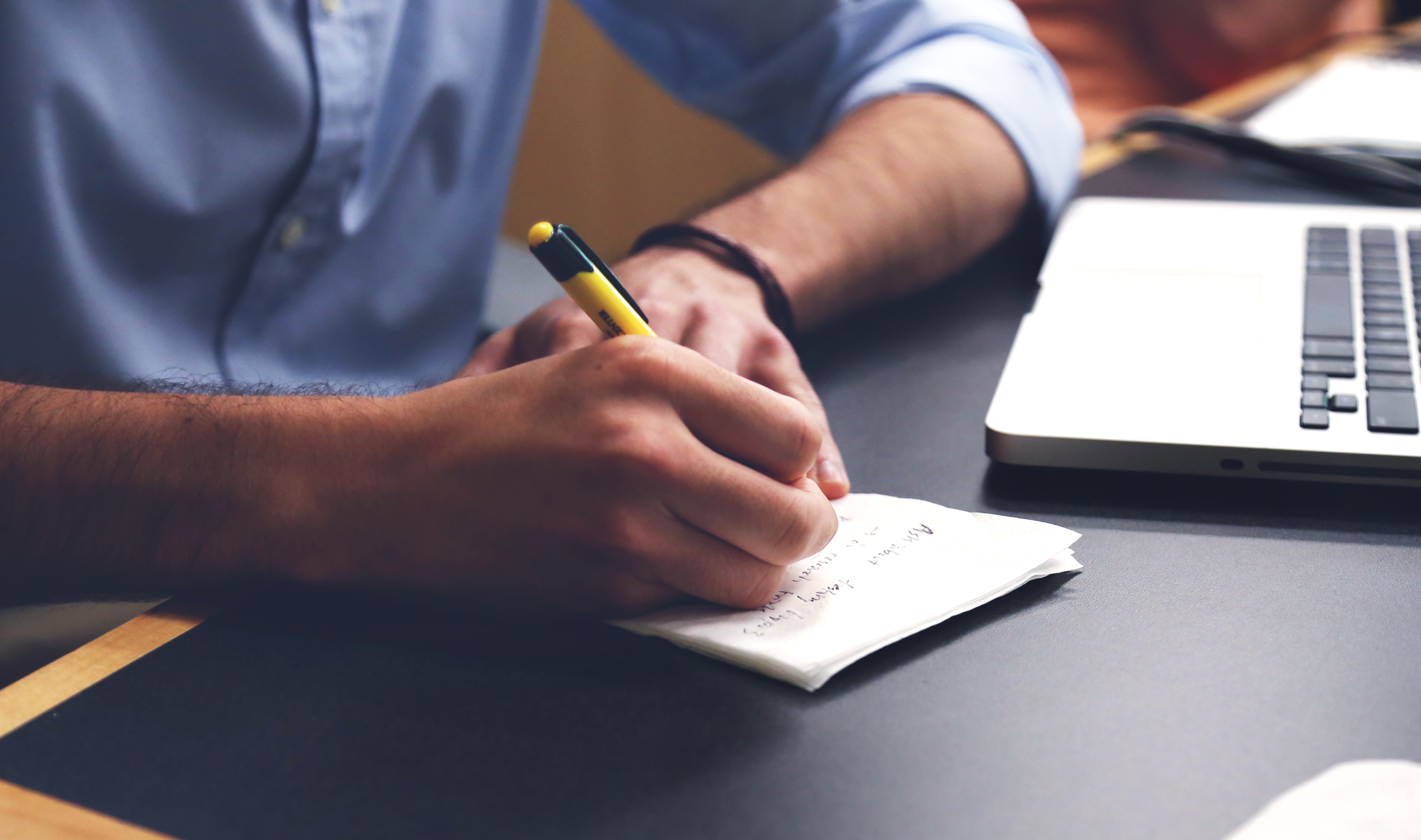 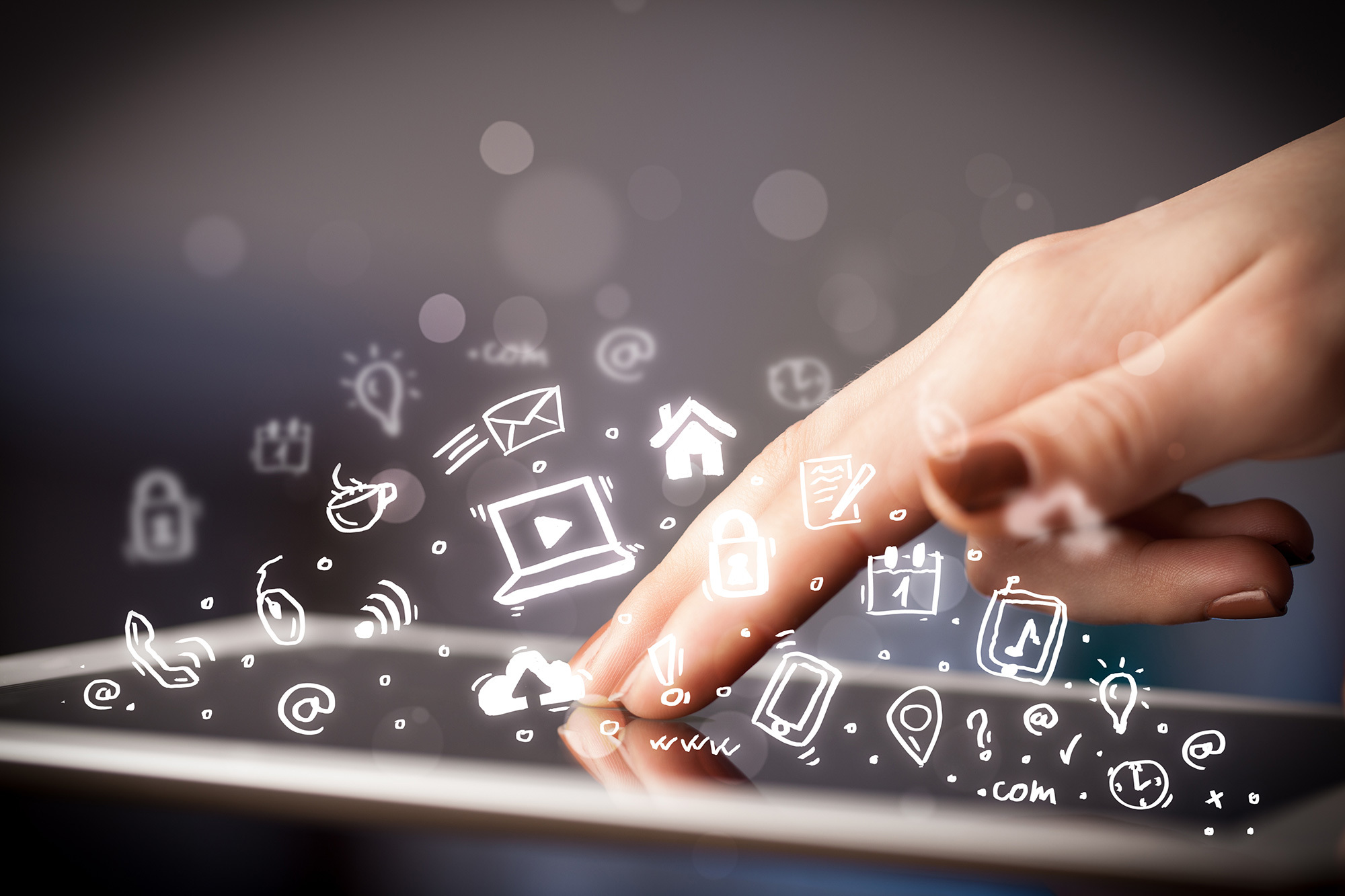 此框中选择粘贴，并选择只保留文字。此框中选择粘贴，并选择只保留文字。
此框中选择粘贴，并选择只保留文字。此框中选择粘贴，并选择只保留文字。
此框中选择粘贴，并选择只保留文字。此框中选择粘贴，并选择只保留文字。此框中选择粘贴，并选择只保留文字。此框中选择粘贴，并选择只保留文字。
/27
该位置放入学校图标
二
现状及背景
PART 2   
Current situation and background
二、现状及背景
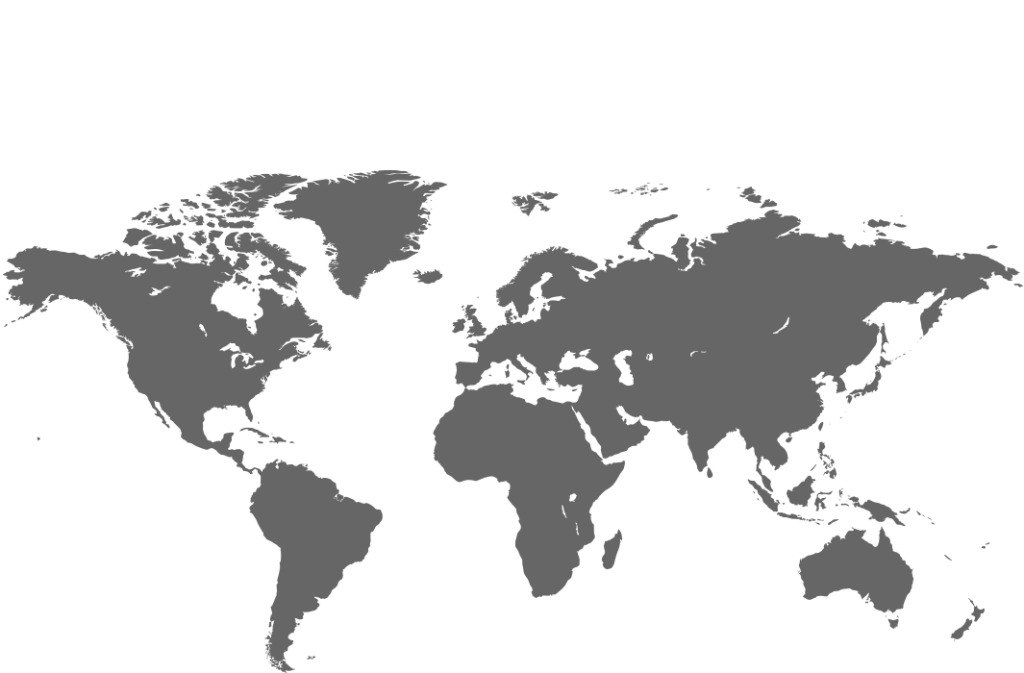 此框中选择粘贴，并选择只保留文字。此框中选择粘贴，并选择只保留文字。
1
3
2
此框中选择粘贴，并选择只保留文字。此框中选择粘贴，并选择只保留文字。
4
1
此框中选择粘贴，并选择只保留文字。此框中选择粘贴，并选择只保留文字。
3
4
此框中选择粘贴，并选择只保留文字。此框中选择粘贴，并选择只保留文字。
2
该位置放入学校图标
/27
二、现状及背景
该位置放入学校图标
在此输入小标题
此框中选择粘贴，并选择只保留文字。此框中选择粘贴，并选择只保留文字。
此框中选择粘贴，并选择只保留文字。此框中选择粘贴，并选择只保留文字。此框中选择粘贴，并选择只保留文字。此框中选择粘贴，并选择只保留文字。
此框中选择粘贴，并选择只保留文字。此框中选择粘贴，并选择只保留文字。此框中选择粘贴，并选择只保留文字。此框中选择粘贴，并选择只保留文字。
此框中选择粘贴，并选择只保留文字。此框中选择粘贴，并选择只保留文字。此框中选择粘贴，并选择只保留文字。此框中选择粘贴，并选择只保留文字。
/27
该位置放入学校图标
三
问题产生的原因分析
PART 3  
Analysis Of The Cause Of The Problem
三、问题产生的原因分析
S
W
T
O
该位置放入学校图标
此框中选择粘贴，并选择只保留文字。此框中选择粘贴，并选择只保留文字。此框中选择粘贴，并选择只保留文字。此框中选择粘贴，并选择只保留文字。
此框中选择粘贴，并选择只保留文字。此框中选择粘贴，并选择只保留文字。此框中选择粘贴，并选择只保留文字。此框中选择粘贴，并选择只保留文字。
此框中选择粘贴，并选择只保留文字。此框中选择粘贴，并选择只保留文字。此框中选择粘贴，并选择只保留文字。此框中选择粘贴，并选择只保留文字。
此框中选择粘贴，并选择只保留文字。此框中选择粘贴，并选择只保留文字。此框中选择粘贴，并选择只保留文字。此框中选择粘贴，并选择只保留文字。
/27
三、问题产生的原因分析
1
2
3
4
该位置放入学校图标
此框中选择粘贴，并选择只保留文字。此框中选择粘贴，并选择只保留文字。此框中选择粘贴，并选择只保留文字。此框中选择粘贴，并选择只保留文字。
此框中选择粘贴，并选择只保留文字。此框中选择粘贴，并选择只保留文字。此框中选择粘贴，并选择只保留文字。此框中选择粘贴，并选择只保留文字。
此框中选择粘贴，并选择只保留文字。此框中选择粘贴，并选择只保留文字。此框中选择粘贴，并选择只保留文字。此框中选择粘贴，并选择只保留文字。
此框中选择粘贴，并选择只保留文字。此框中选择粘贴，并选择只保留文字。此框中选择粘贴，并选择只保留文字。此框中选择粘贴，并选择只保留文字。
/27
三、问题产生的原因分析
该位置放入学校图标
在此输入副标题
在此输入副标题
此框中选择粘贴，并选择只保留文字。此框中选择粘贴，并选择只保留文字。此框中选择粘贴，并选择只保留文字。此框中选择粘贴，并选择只保留文字。
此框中选择粘贴，并选择只保留文字。此框中选择粘贴，并选择只保留文字。此框中选择粘贴，并选择只保留文字。此框中选择粘贴，并选择只保留文字。
在此输入副标题
在此输入副标题
此框中选择粘贴，并选择只保留文字。此框中选择粘贴，并选择只保留文字。此框中选择粘贴，并选择只保留文字。此框中选择粘贴，并选择只保留文字。
此框中选择粘贴，并选择只保留文字。此框中选择粘贴，并选择只保留文字。此框中选择粘贴，并选择只保留文字。此框中选择粘贴，并选择只保留文字。
/27
该位置放入学校图标
四
解决问题的对策
PART 4  
Solution To The Problem
四、解决问题的对策
在此输入副标题
在此输入副标题
No.4
No.2
No.5
在此输入副标题
No.3
No.1
在此输入副标题
在此输入副标题
No.6
在此输入副标题
该位置放入学校图标
/27
四、解决问题的对策
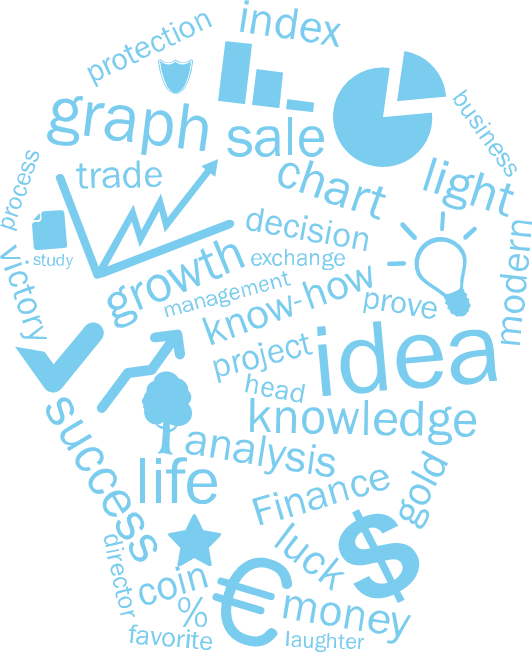 该位置放入学校图标
在此输入副标题
此框中选择粘贴，并选择只保留文字。此框中选择粘贴，并选择只保留文字。此框中选择粘贴，并选择只保留文字。此框中选择粘贴，并选择只保留文字。
在此输入副标题
此框中选择粘贴，并选择只保留文字。此框中选择粘贴，并选择只保留文字。此框中选择粘贴，并选择只保留文字。此框中选择粘贴，并选择只保留文字。
/27
四、解决问题的对策
3
4
2
1
5
该位置放入学校图标
此框中选择粘贴，并选择只保留文字。此框中选择粘贴，并选择只保留文字。此框中选择粘贴，并选择只保留文字。此框中选择粘贴，并选择只保留文字。

此框中选择粘贴，并选择只保留文字。此框中选择粘贴，并选择只保留文字。此框中选择粘贴，并选择只保留文字。此框中选择粘贴，并选择只保留文字。

此框中选择粘贴，并选择只保留文字。此框中选择粘贴，并选择只保留文字。此框中选择粘贴，并选择只保留文字。此框中选择粘贴，并选择只保留文字。

此框中选择粘贴，并选择只保留文字。此框中选择粘贴，并选择只保留文字。此框中选择粘贴，并选择只保留文字。此框中选择粘贴，并选择只保留文字。

此框中选择粘贴，并选择只保留文字。此框中选择粘贴，并选择只保留文字。此框中选择粘贴，并选择只保留文字。此框中选择粘贴，并选择只保留文字。
/27
该位置放入学校图标
五
对策产生的效果
PART 5  
Effect Of Countermeasure
五、对策产生的效果
在这里输入小标题
在这里输入小标题
在这里输入小标题
此框中选择粘贴，并选择只保留文字。此框中选择粘贴，并选择只保留文字。此框中选择粘贴，并选择只保留文字。此框中选择粘贴，并选择只保留文字。
此框中选择粘贴，并选择只保留文字。此框中选择粘贴，并选择只保留文字。此框中选择粘贴，并选择只保留文字。此框中选择粘贴，并选择只保留文字。
此框中选择粘贴，并选择只保留文字。此框中选择粘贴，并选择只保留文字。此框中选择粘贴，并选择只保留文字。此框中选择粘贴，并选择只保留文字。
该位置放入学校图标
/27
五、对策产生的效果
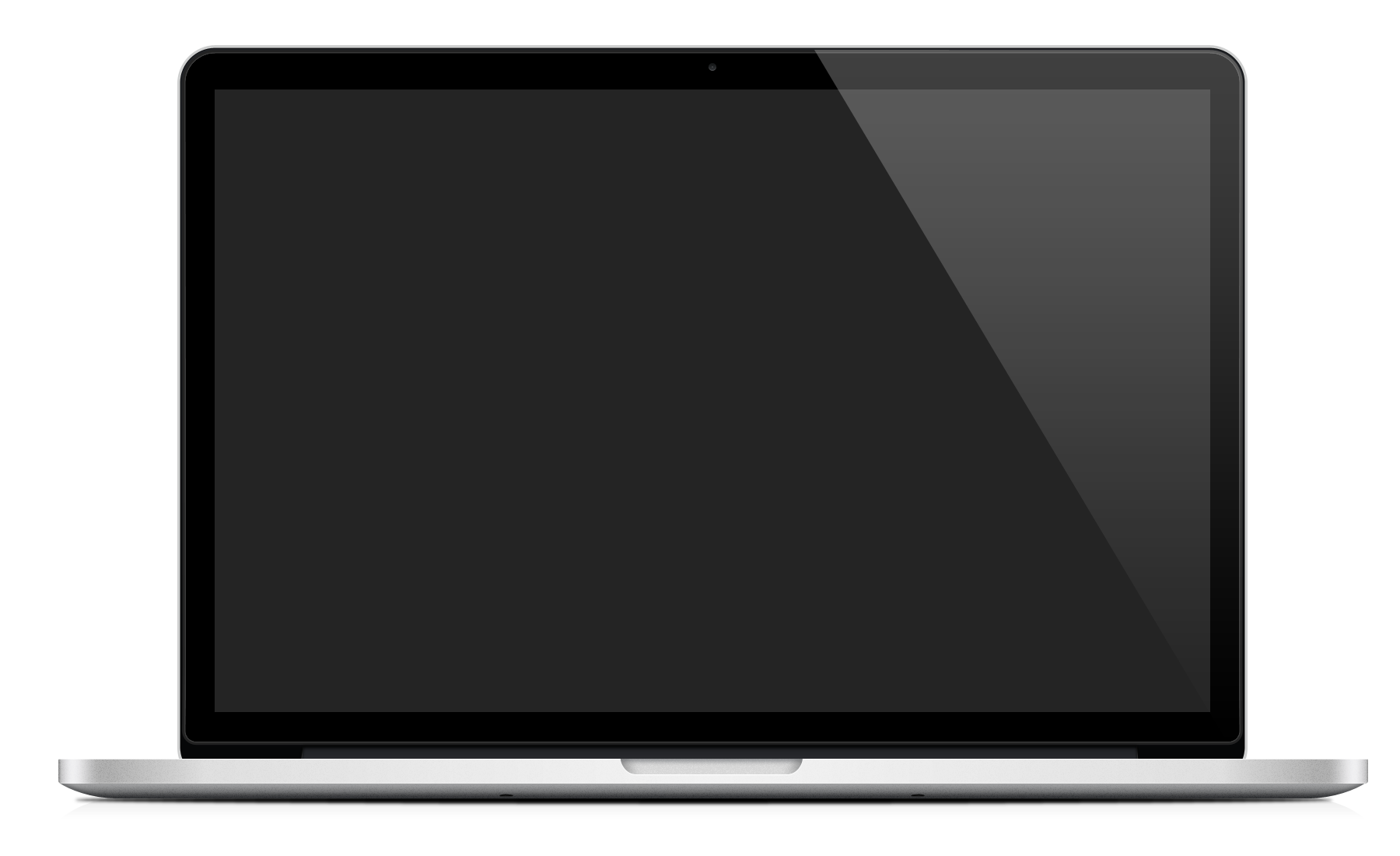 该位置放入学校图标
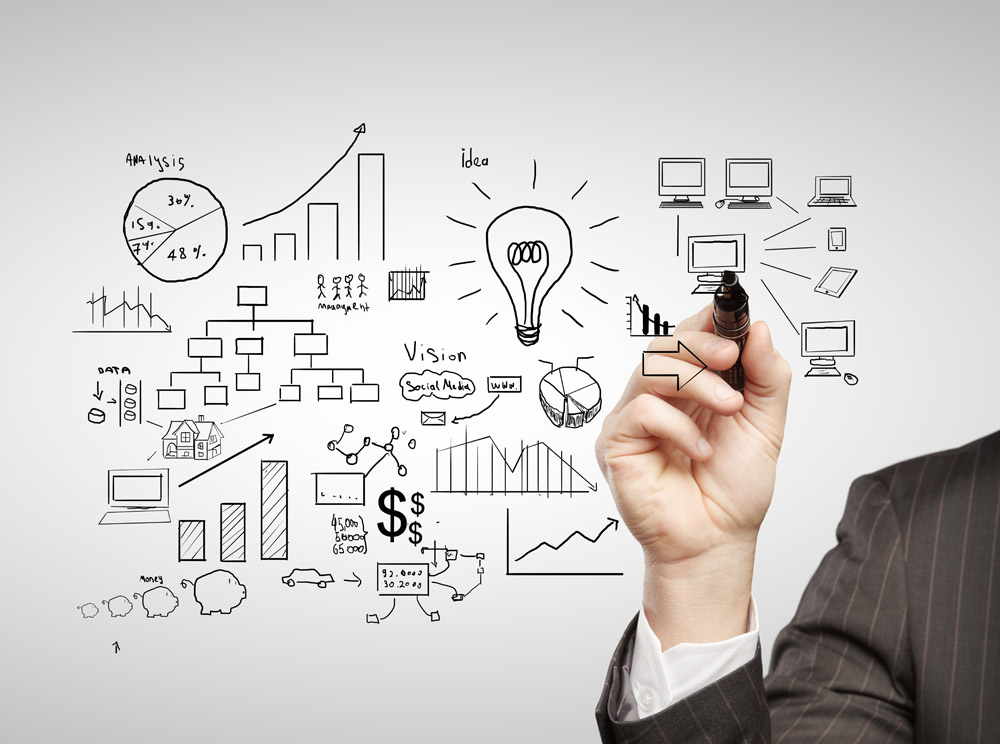 单击此处添加标题
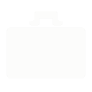 此框中选择粘贴，并选择只保留文字。此框中选择粘贴，并选择只保留文字。此框中选择粘贴，并选择只保留文字。此框中选择粘贴，并选择只保留文字。
此框中选择粘贴，并选择只保留文字。此框中选择粘贴，并选择只保留文字。此框中选择粘贴，并选择只保留文字。此框中选择粘贴，并选择只保留文字。
/27
五、对策产生的效果
该位置放入学校图标
单击此处添加标题
单击此处添加标题
单击此处添加标题
此框中选择粘贴，并选择只保留文字。此框中选择粘贴，并选择只保留文字。此框中选择粘贴，并选择只保留文字。此框中选择粘贴，并选择只保留文字。
此框中选择粘贴，并选择只保留文字。此框中选择粘贴，并选择只保留文字。此框中选择粘贴，并选择只保留文字。此框中选择粘贴，并选择只保留文字。
此框中选择粘贴，并选择只保留文字。此框中选择粘贴，并选择只保留文字。此框中选择粘贴，并选择只保留文字。此框中选择粘贴，并选择只保留文字。
/27
五、对策产生的效果
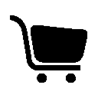 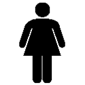 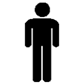 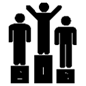 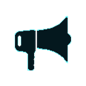 该位置放入学校图标
此框中选择粘贴，并选择只保留文字。
此框中选择粘贴，并选择只保留文字。
此框中选择粘贴，并选择只保留文字。
此框中选择粘贴，并选择只保留文字。
此框中选择粘贴，并选择只保留文字。
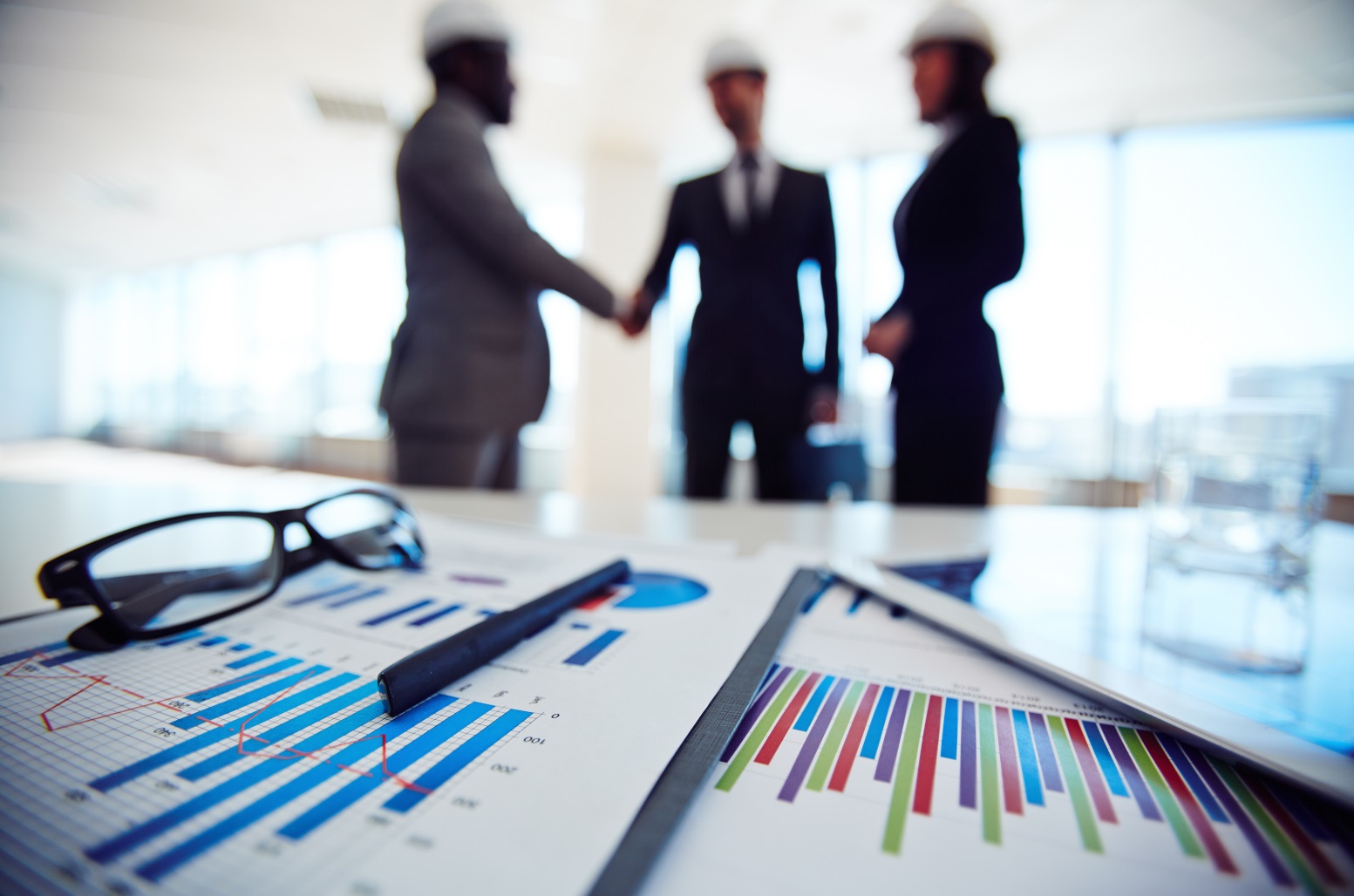 /27
该位置放入学校图标
六
结论及其他
PART 6  
Conclusion And 
Others
六、结论及其他
6.1 结论
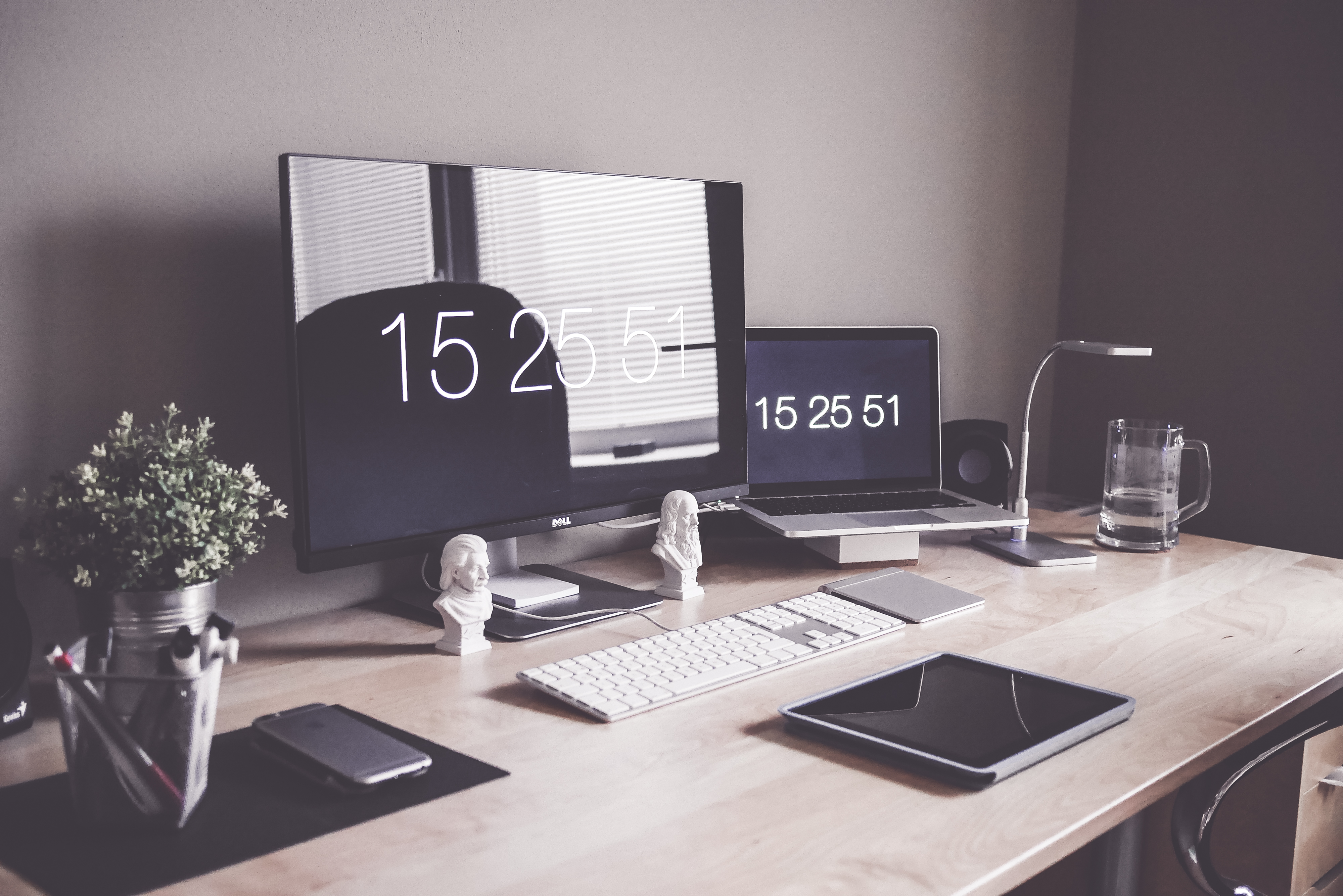 此框中选择粘贴，并选择只保留文字。此框中选择粘贴，并选择只保留文字。此框中选择粘贴，并选择只保留文字。此框中选择粘贴，并选择只保留文字。 此框中选择粘贴，并选择只保留文字。此框中选择粘贴，并选择只保留文字。此框中选择粘贴，并选择只保留文字。此框中选择粘贴，并选择只保留文字。
/27
六、结论及其他
6.2 参考文献
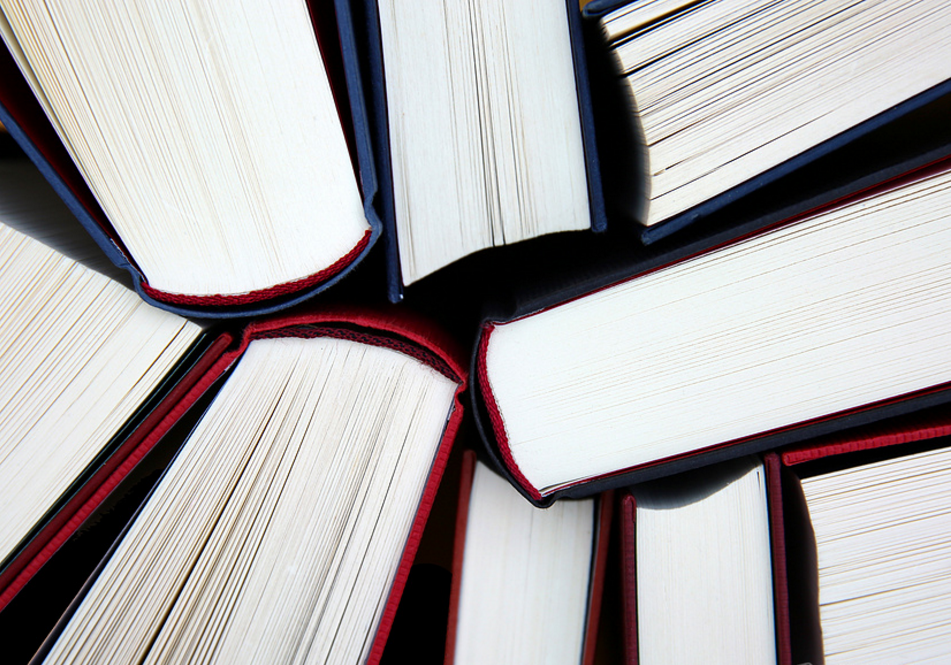 此框中选择粘贴，并选择只保留文字。此框中选择粘贴，并选择只保留文字。
1
此框中选择粘贴，并选择只保留文字。此框中选择粘贴，并选择只保留文字。
2
此框中选择粘贴，并选择只保留文字。此框中选择粘贴，并选择只保留文字。
3
/27
更换学校校徽
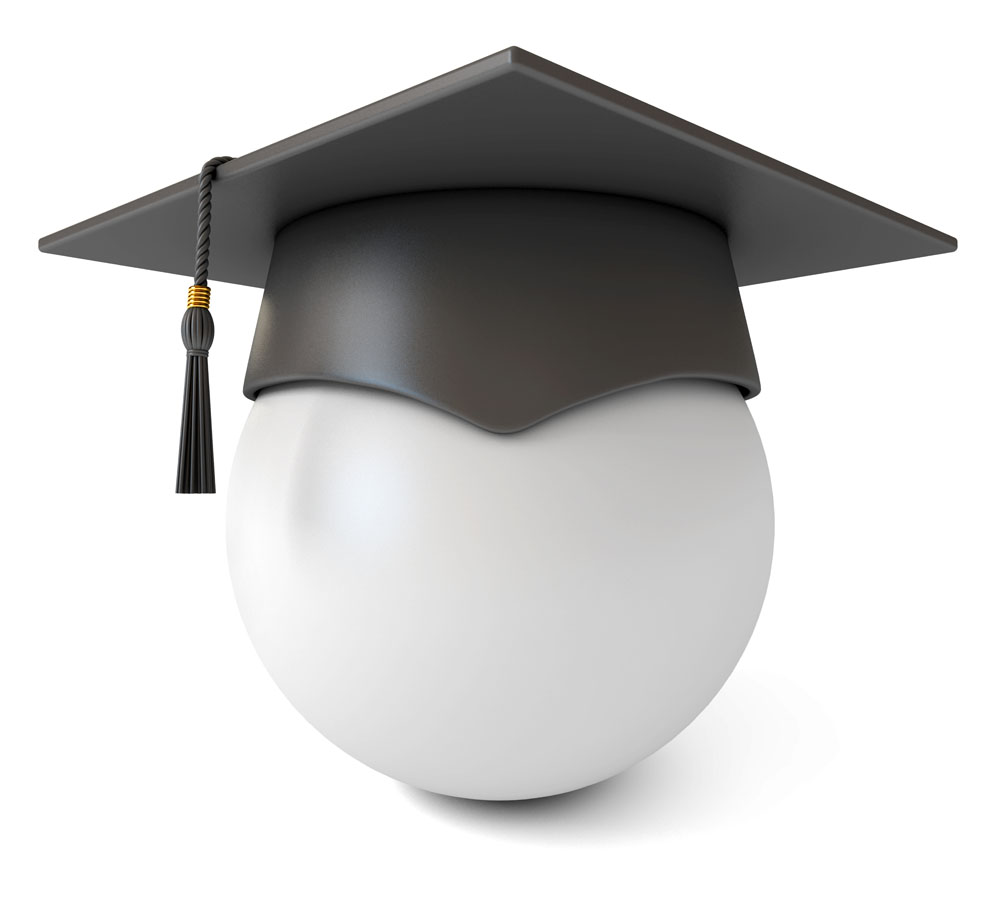 For Graduation Thesis Defense/Thesis Proposal
感谢各位领导耐心聆听
在此输入学校名称
答辩人：PPT汇        指导老师：PPT汇
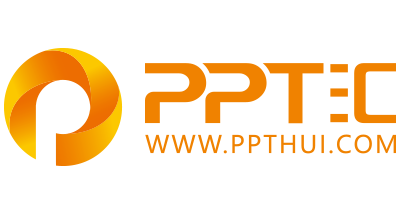 上万精品PPT模板全部免费下载
PPT汇    www.ppthui.com
PPT模板下载：www.ppthui.com/muban/            行业PPT模板：www.ppthui.com/hangye/
工作PPT模板：www.ppthui.com/gongzuo/         节日PPT模板：www.ppthui.com/jieri/
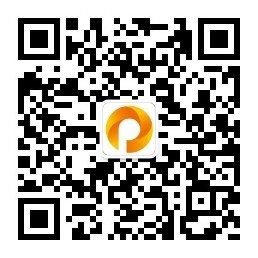 扫描关注公众号“PPT汇”收藏网站防止遗忘/免费获取更多精选PPT模板下载资源
[Speaker Notes: 模板来自于 https://www.ppthui.com    【PPT汇】]